GLOBAL CIRCULATION
The Solution To The Latitudinal Radiation Imbalance
Atmospheric Circulation
The Single-Cell Model
An OVERLY simplified model of Atmospheric Circulation
Proposed by British Physicist George Hadley in 1735
Makes Several Assumptions:
Earth is NOT rotating
Earth surface IS homogeneous
Equator receives most insolation
Poles receive least insolation
Cold Air Sinks At The Poles
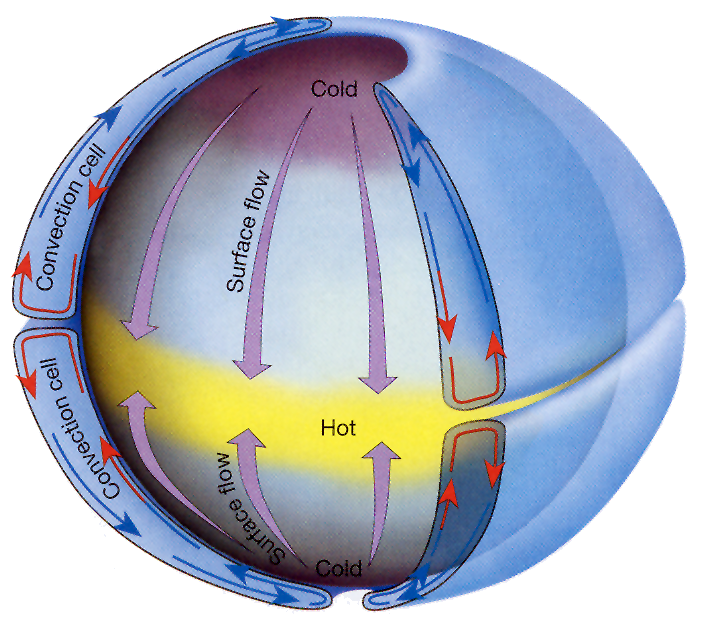 Warm Air Rises At The Equator
Cold Air Sinks At The Poles
Thermal High
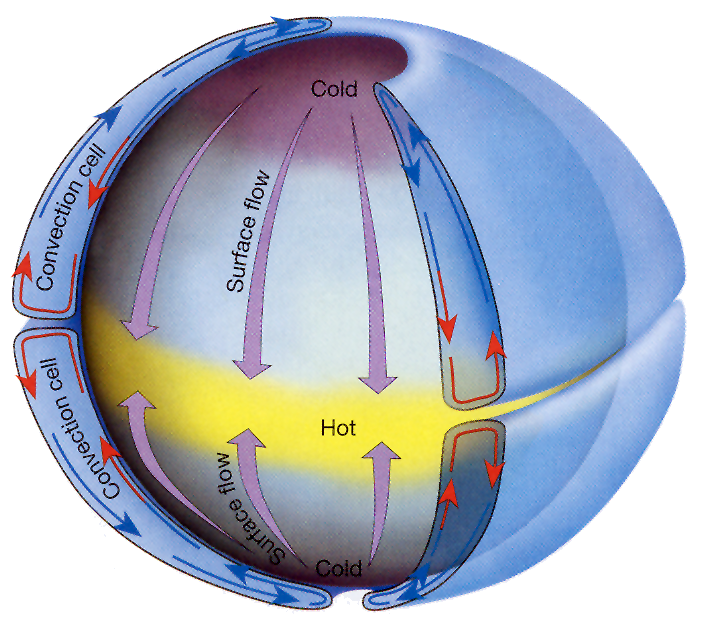 Thermal Low
Thermal High
Atmospheric Circulation
The Three-Cell Model
Divides the circulation of each hemisphere into three distinct cells:
Hadley Cell
Ferrel Cell
Polar Cell
Proposed by American Meteorologist William Ferrel in the 1800’s
Atmospheric Circulation
The Three-Cell Model (Cont.)
Also Makes Several Assumptions:
Earth IS rotating
Earth surface is homogeneous
Equator receives most insolation
Poles receive least insolation
Thermal High
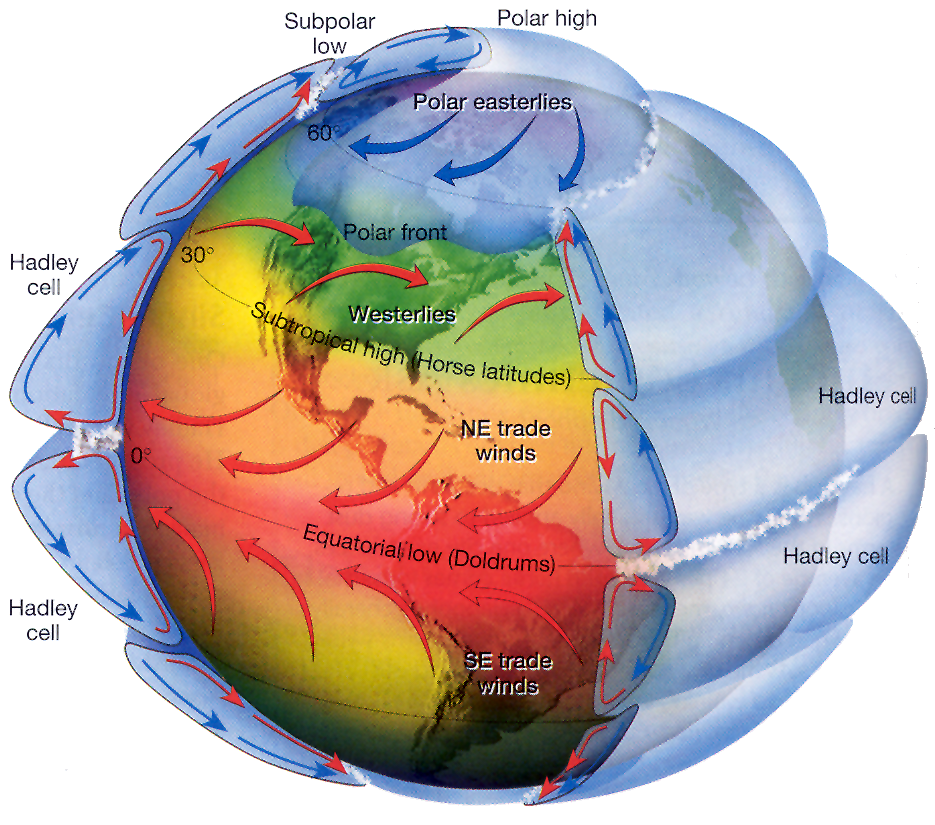 Thermal Low
Thermal High
Thermal High
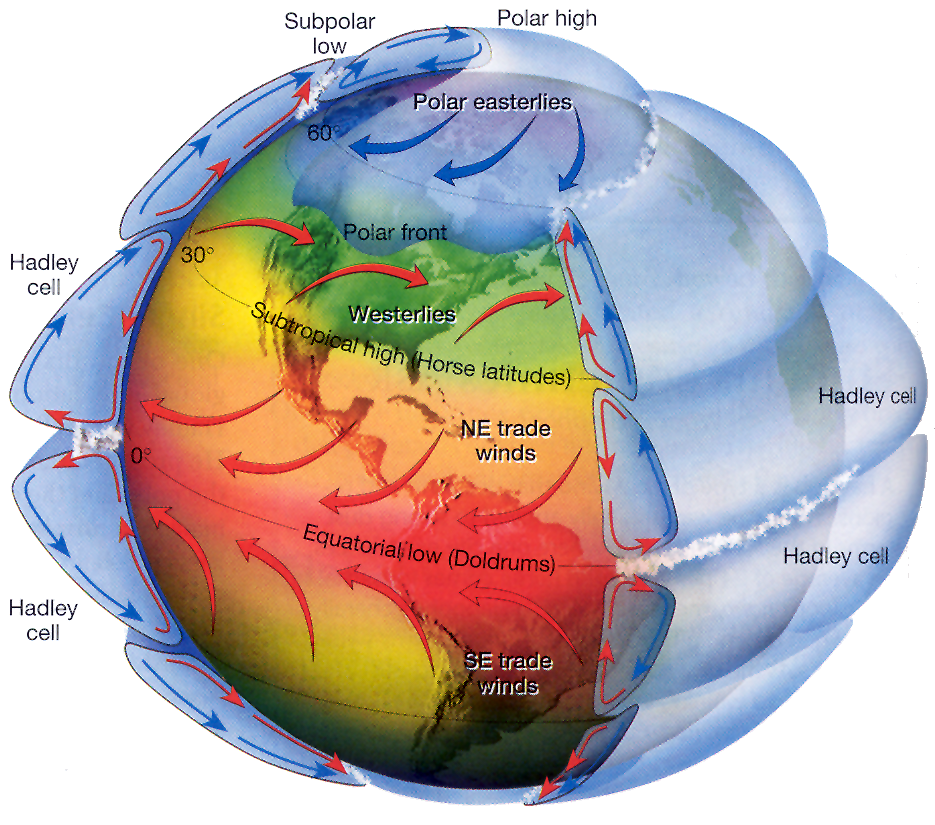 Air Rises To The Top Of The Troposphere
Diverges & Heads To The Tropics
Thermal High
Thermal High
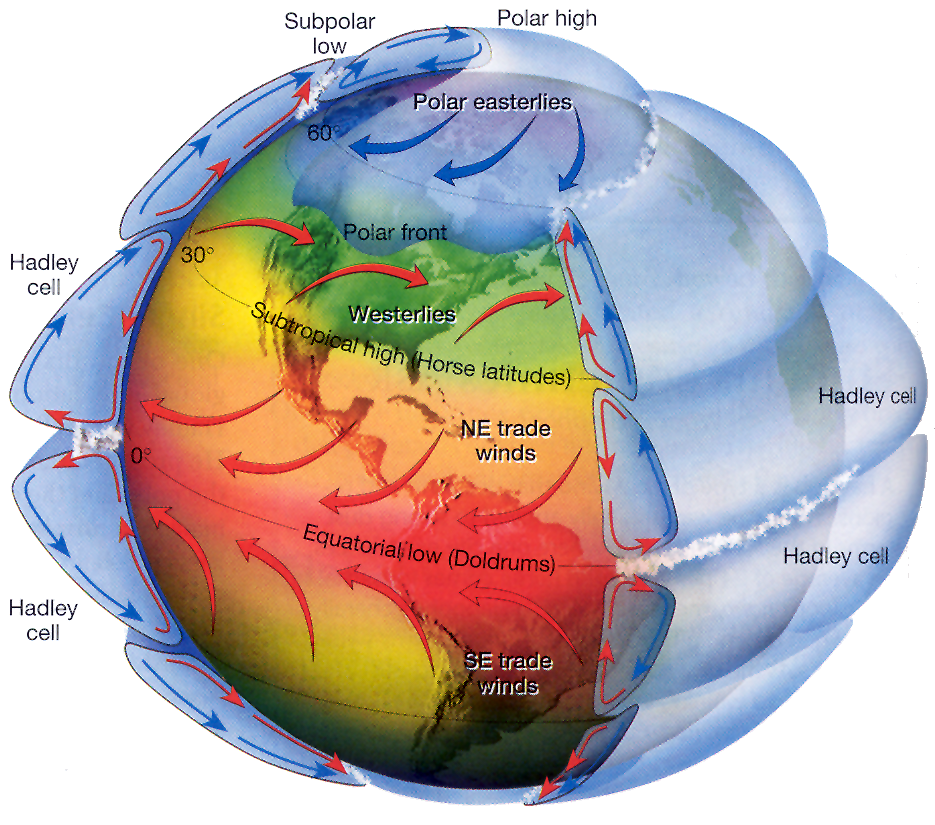 ITCZ:
Latitude Dominated By Heavy Rain
Thermal High
Dynamic High:
Due To The Earth’s Rotation, Air Sinks at approx. 30 °N/S
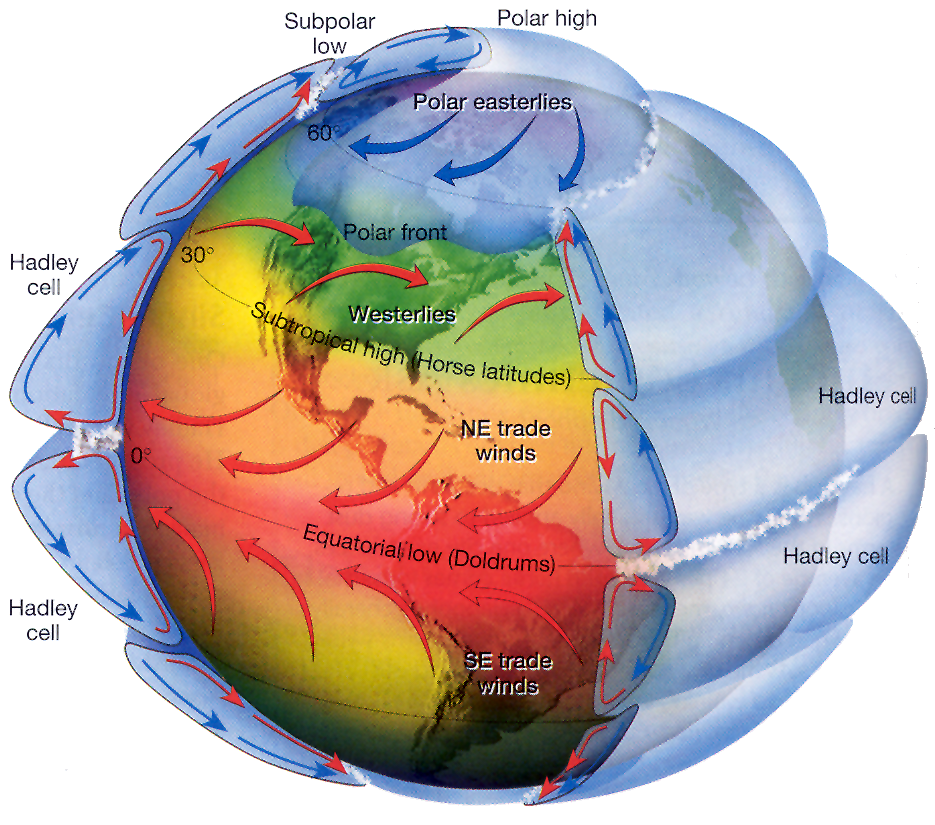 Thermal Low
Dynamic High
Thermal High
Little Cloud/ Precipitation
Low PGF, Thus Little Surface Winds
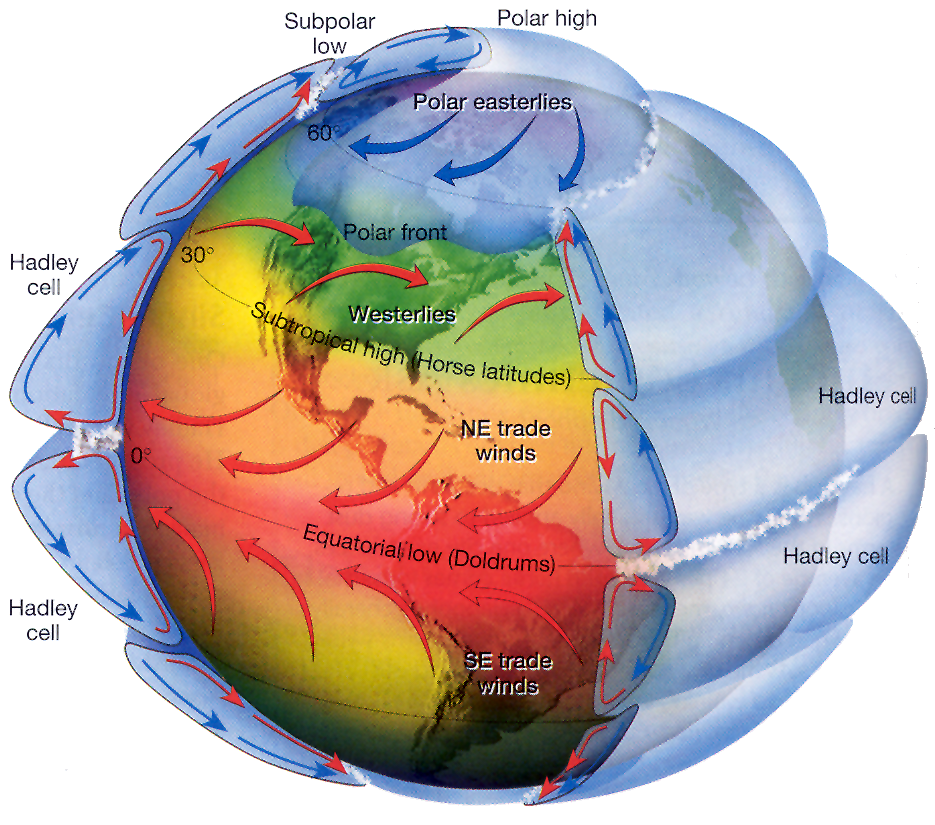 Thermal Low
Dynamic High
Thermal High
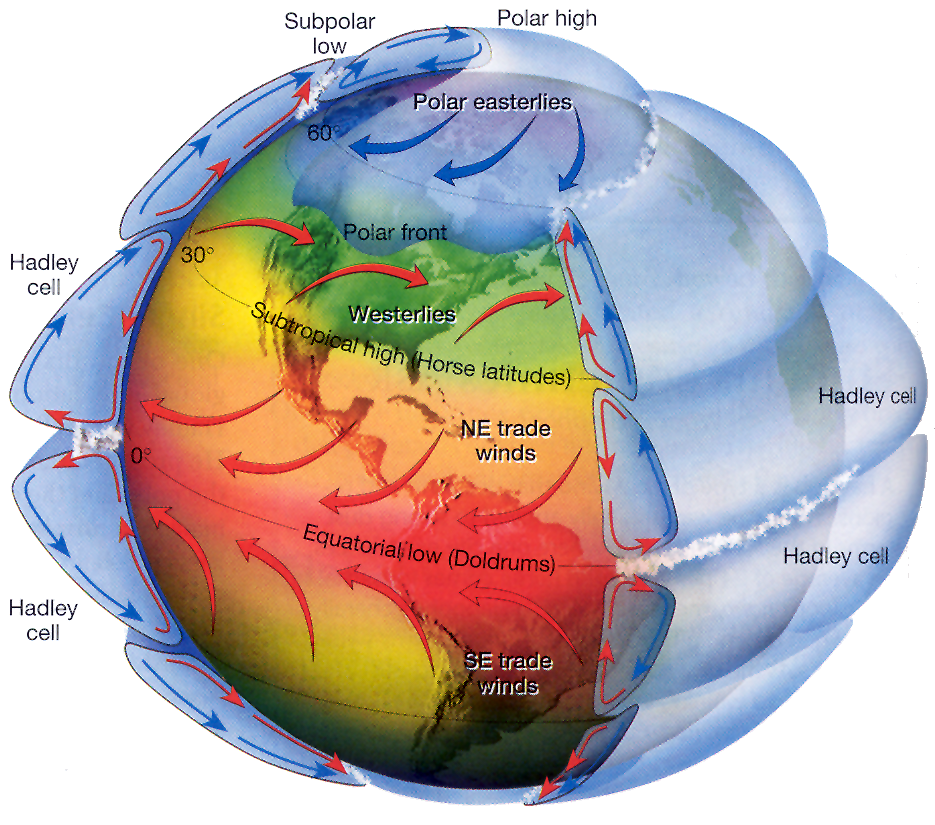 Upon Reaching The Surface, Air Diverges.
Thermal Low
Dynamic High
Thermal High
Some Air Returns To The Equator
Completing The Hadley Cell
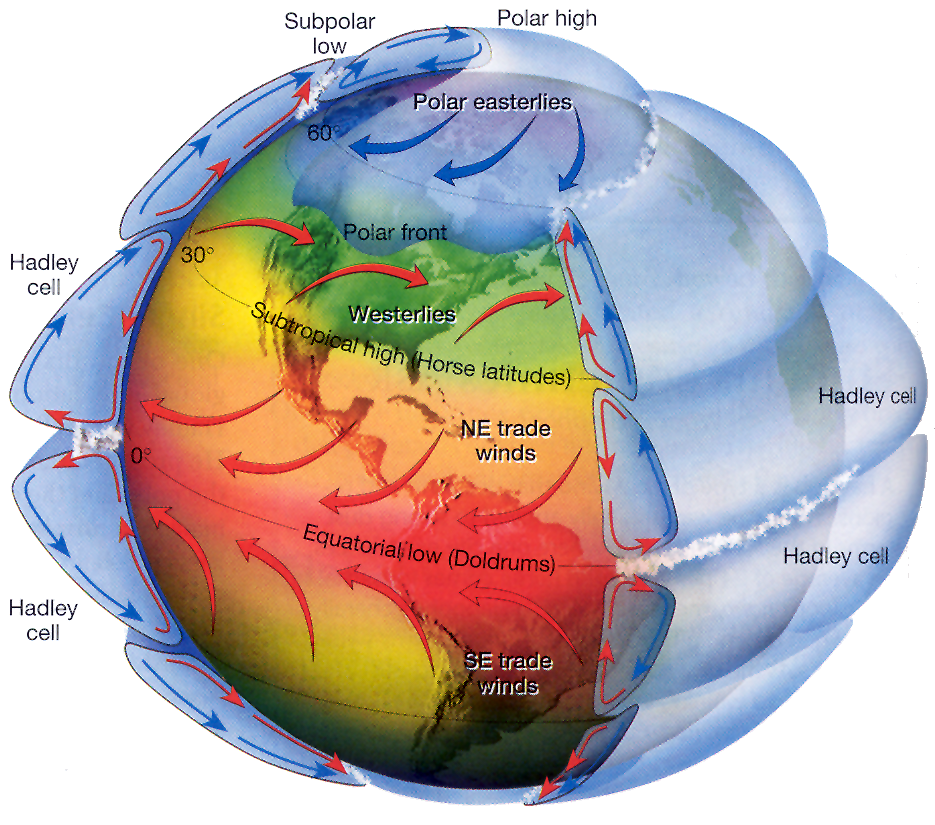 Thermal Low
Dynamic High
Thermal High
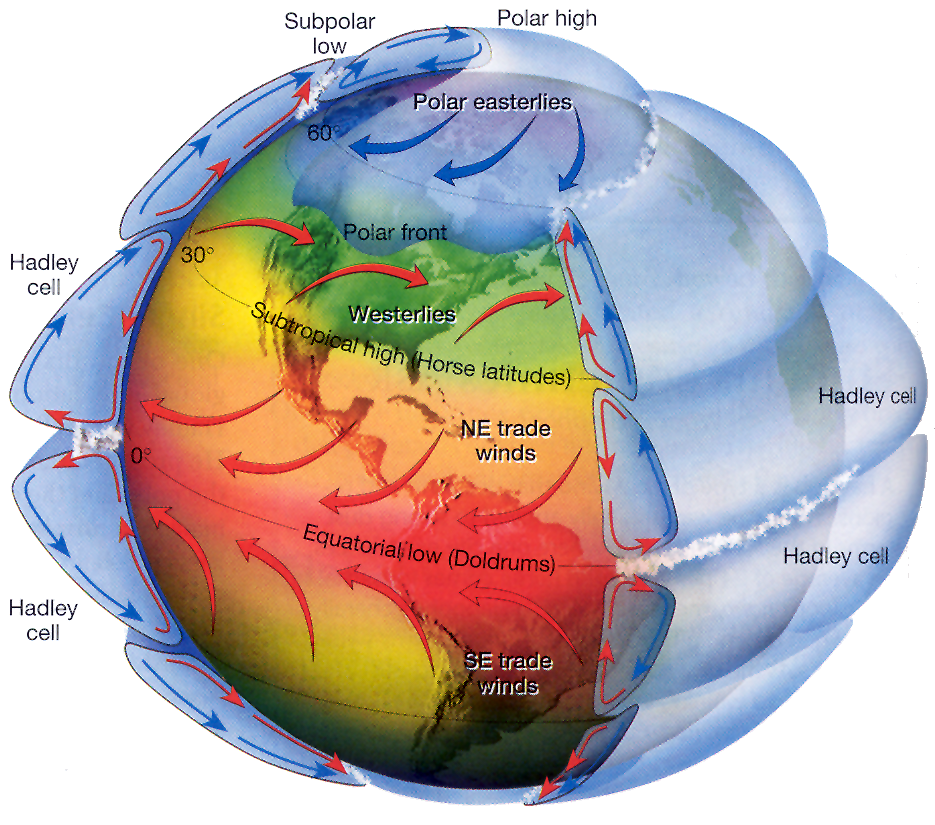 The Rest Heads Poleward!
Thermal Low
Dynamic High
Thermal High
This Air Meets, & Converges With Air Coming From The Poles at approx. 60 °N/S
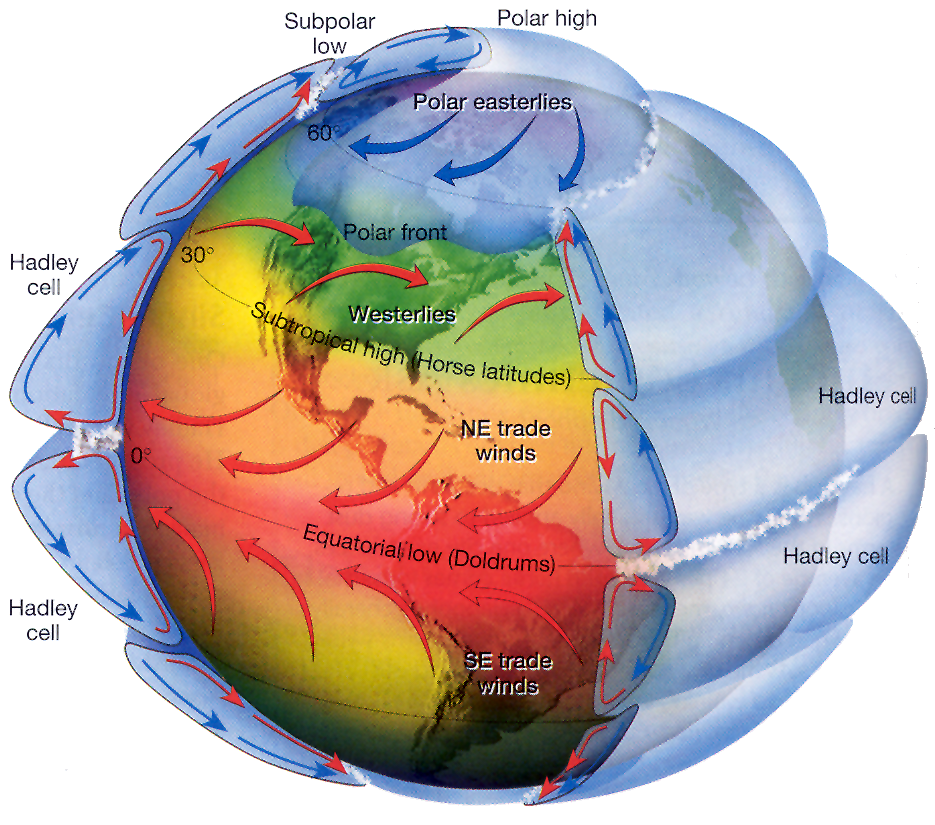 Thermal Low
Dynamic High
Thermal High
Convergence Forces Air Aloft, Creating A Dynamic Low
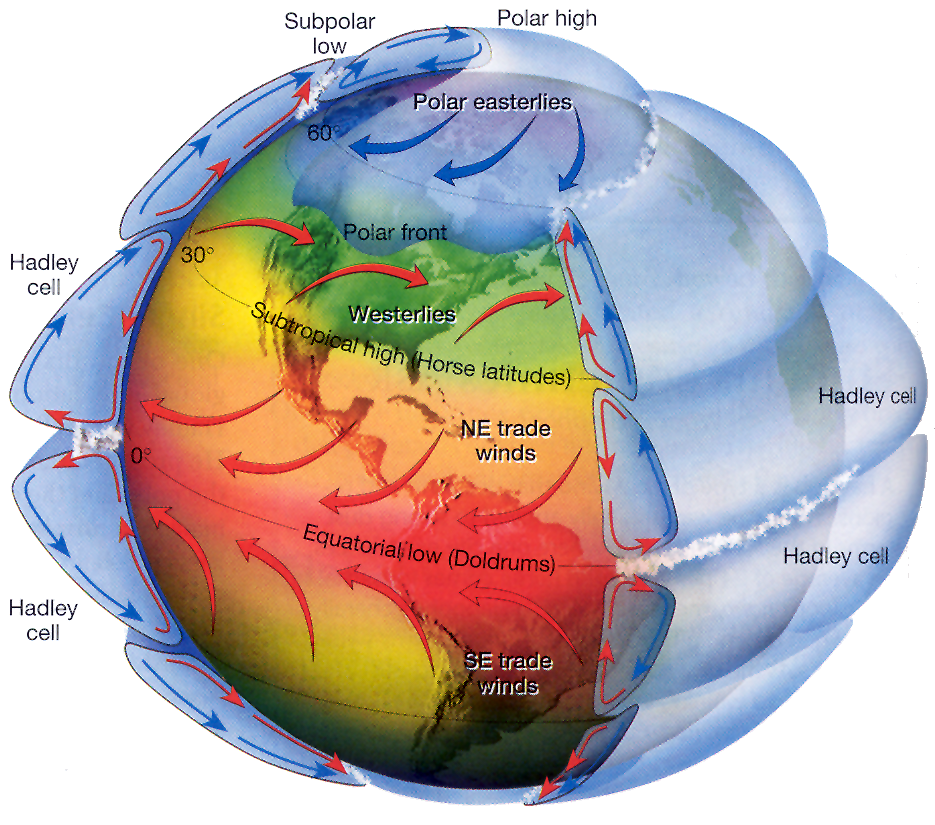 Thermal Low
Dynamic High
Dynamic Low
Thermal High
Clouds, Precipitation & High Winds Associated With Low Pressure
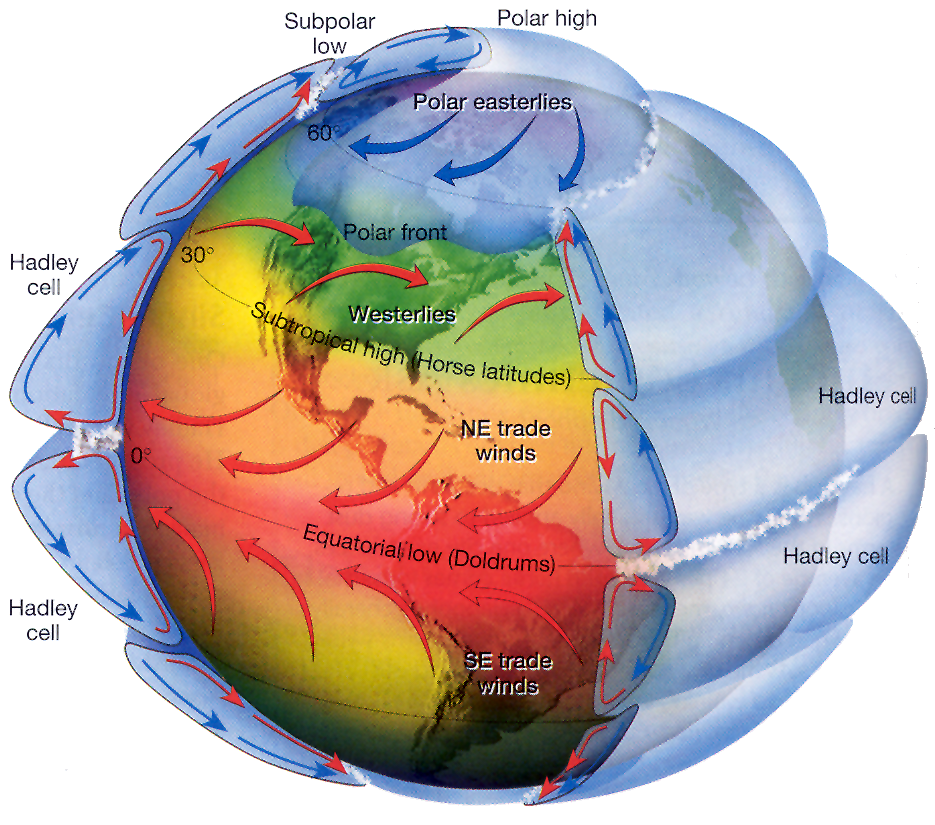 Thermal Low
Dynamic High
Dynamic Low
Thermal High
Air Diverges Both North & South
This Completes The Ferrel Cell & Polar Cell
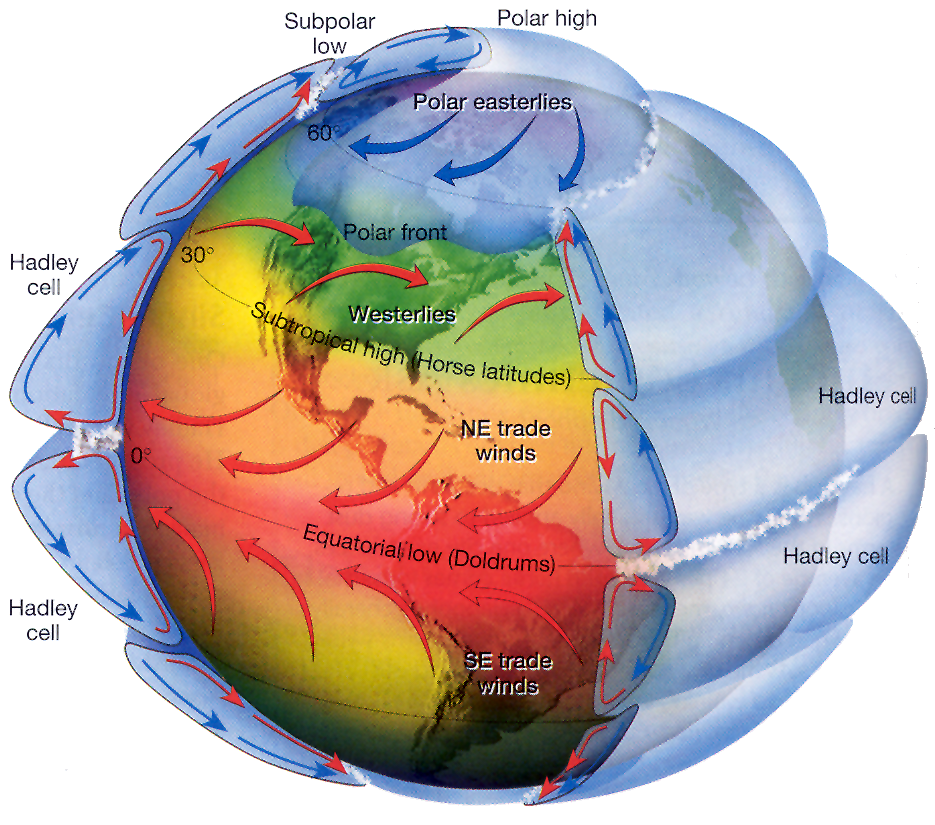 Thermal Low
Dynamic High
Dynamic Low
Thermal High
Atmospheric Circulation
The Three-Cell Model (Cont.)
Review/Implications:
0°/ITCZ/Equatorial Low
zone of clouds and frequent rain
30°N & S
zone of aridity: deserts
60°N & S 
zone of stormy weather, fronts, unpredictable, rain or snow
Poles
also deserts:
very little actual snowfall
Atmospheric Circulation
Named (Surface) Winds
People experience winds at the surface
So these are given names 
Winds are ALWAYS named for the direction of their ORIGIN
from which direction they are coming
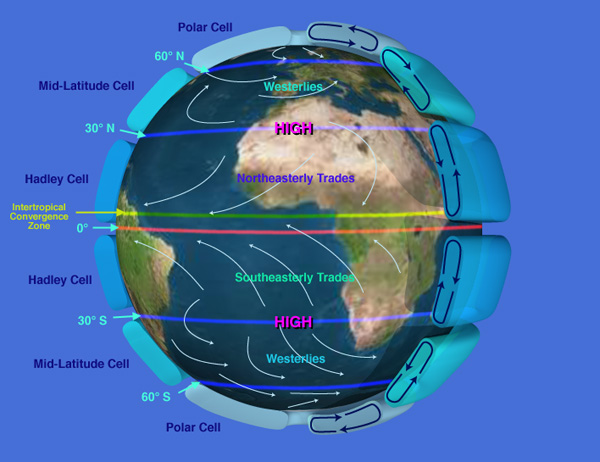 Surface Winds…
PGF: Deflected To Right (Weakly)
PGF: Deflected To Left (Weakly)
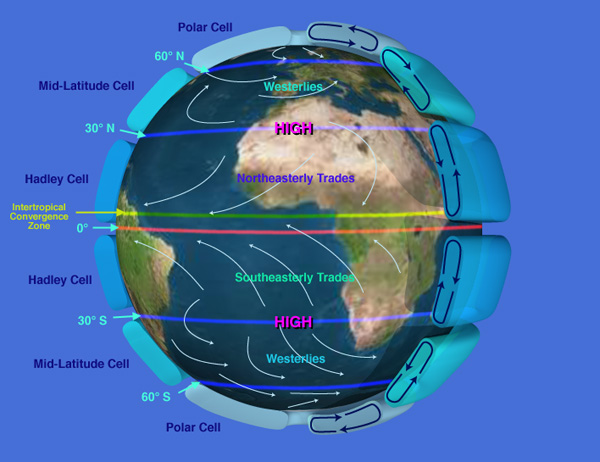 Surface Winds…
PGF: Deflected To Right (Strongly)
PGF: Deflected To Left (Strongly)
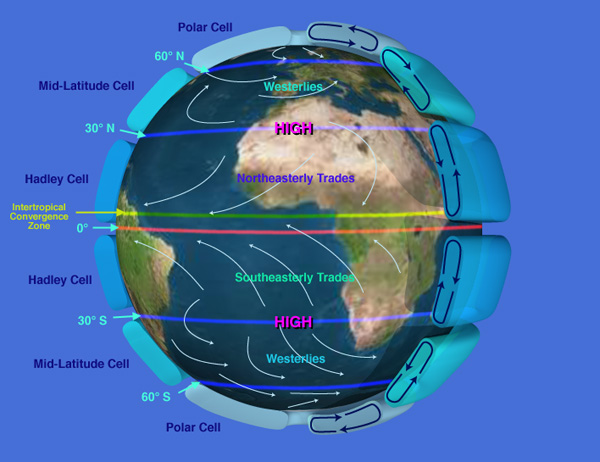 Polar Easterlies
PGF: Deflected To Right (Strongly)
PGF: Deflected To Left (Strongly)
Polar Easterlies
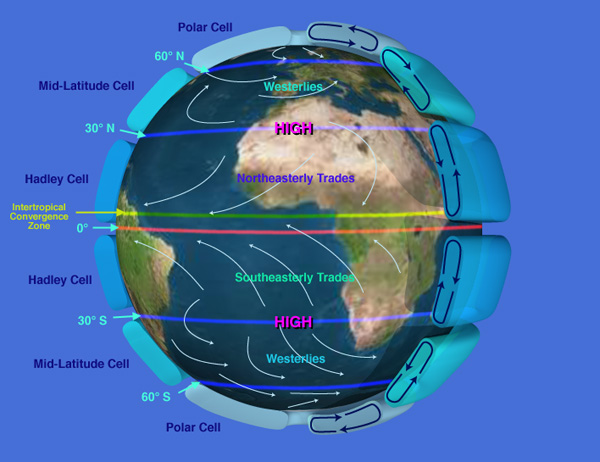 Atmospheric Circulation
Jet Stream
Relatively narrow bands of strong wind in the upper Troposphere
Meandering ‘freeways’ of air
Wind speeds average 
180 km/hr (110 mph) in winter
(Strong Cat 2 Hurricane)
60 km/hr (37 mph) in summer
Strongest winds can exceed 360 km/hr (223 mph)
(Cat 5 Hurricane > 155 mph)
Atmospheric Circulation
Jet Stream Formation
Recall that winds are strongest wherever Pressure Gradient Force is greatest
i.e. Wherever there is a dramatic change in pressure/temperature
As we have seen, such transitions take place at the intersection of both:
The Hadley and Ferrel Cells, and 
The Ferrel and Polar Cells
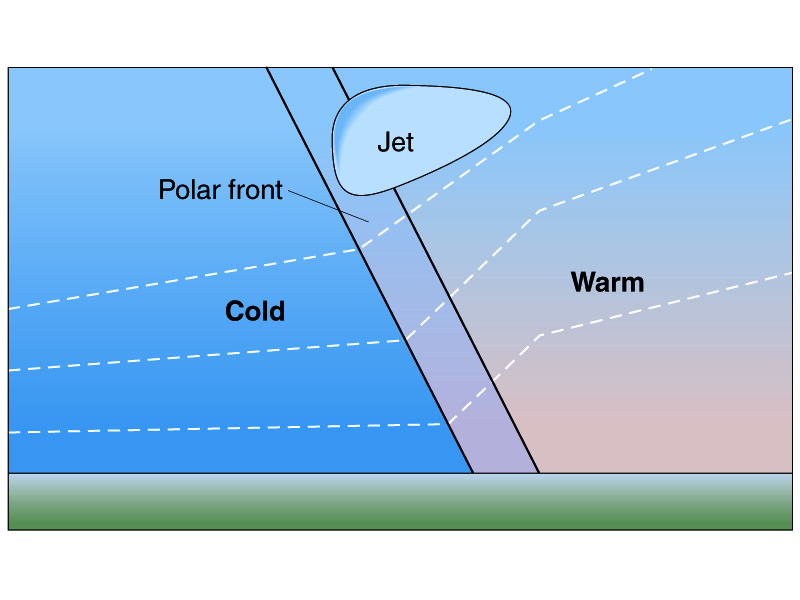 Steep Pressure Gradient Causes Extremely Fast Winds
300 mb
500 mb
700 mb
1000 mb
75 °F
40 °F
45 °F
80 °F
Fig 8-8
Atmospheric Circulation
Jet Stream Formation (Cont.)
There is another factor at play here:
The Conservation Of Angular Momentum
Recall that the Earth (and all locations upon the earth) rotates once per day!
This means that during the course of any day, lower latitudes (like the Equator) have further to travel than higher latitudes (like the poles)
Thus lower latitudes rotate faster than higher latitudes!
Atmospheric Circulation
Jet Stream Formation (Cont.)
When a parcel of air leaves the ground at a low latitude, its eastward momentum (speed) remains constant as it travels poleward.
Note: This means upper level winds will be coming from the WEST. Thus they are called westerlies
Thus, the further poleward the parcel goes, the greater its eastward momentum is in comparison to the surface beneath it.
These speeds are then accentuated by the strong PGF described before.
There are 2 Jet Streams in Each Hemisphere:
Polar Jet Stream – Where the warm subtropical winds of the Ferrel Cell meets the cold winds of the Polar Cell (High PGF)
Subtropical Jet Stream – Where poleward bound Equatorial winds reach their greatest velocity at the boundary between the Hadley and Ferrel Cells.
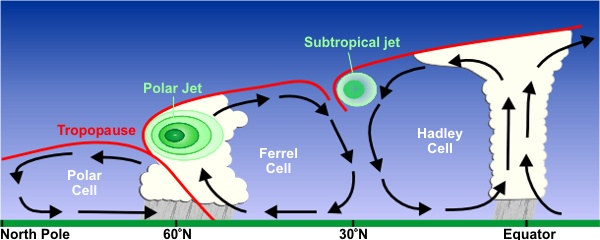 Atmospheric Circulation
Jet Stream
The Polar & Subtropical Jet Streams flow from west to east (westerlies) around the world!
Recall that, they’restrongest in winterwhen the difference in temperature is greatest.
Their paths are NOT fixed! 
They migrate withthe frontal boundaries.
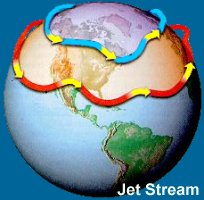 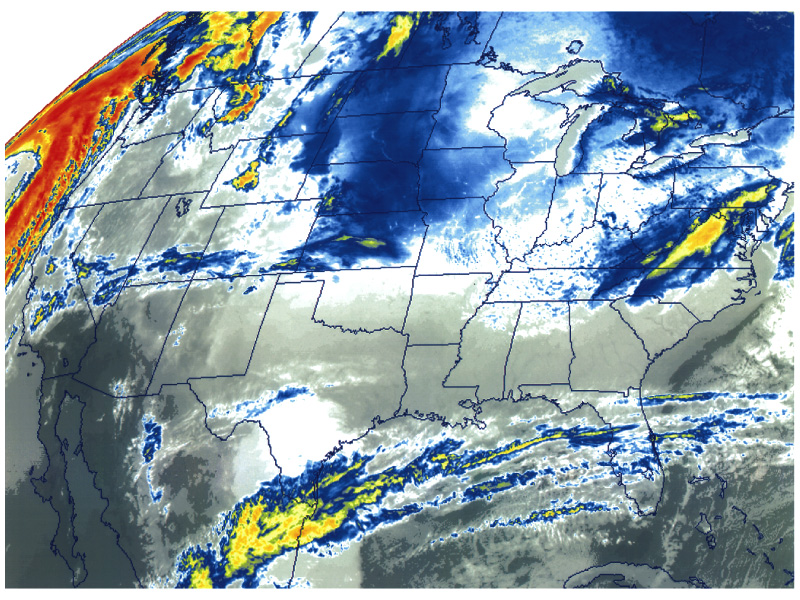 Here, the migrating Subtropical Jet Stream carries moisture from the Equator to Mexico & Florida
Atmospheric Circulation
Reality Check: Where does the 3-Cell model fail?
Yes, Earth IS rotating
No, Earth surface is NOT homogeneous
Land-sea heating differences, topography & Seasons
No, the Equator does NOT receive the greatest amount of insolation 
Arid zones (Deserts) do. Seasons & No clouds!
Yes, the Poles DO receive the least amount of insolation
Atmospheric Circulation
Reality Check (Cont.): 
If the Equator truly was the area of greatest insolation, then we would expect the ITCZ to constantly reside there
However, we have seen that the arid deserts are the area of greatest insolation.
Furthermore, we know that Continents warm (and radiate) faster than Oceans.
Thus the ITCZ (and its life giving rains) follow the ‘Thermal Equator’ (the warmest latitude) 
Closer to 0° over the oceans
but seasonally at higher latitudes over land
Fig. 8-5
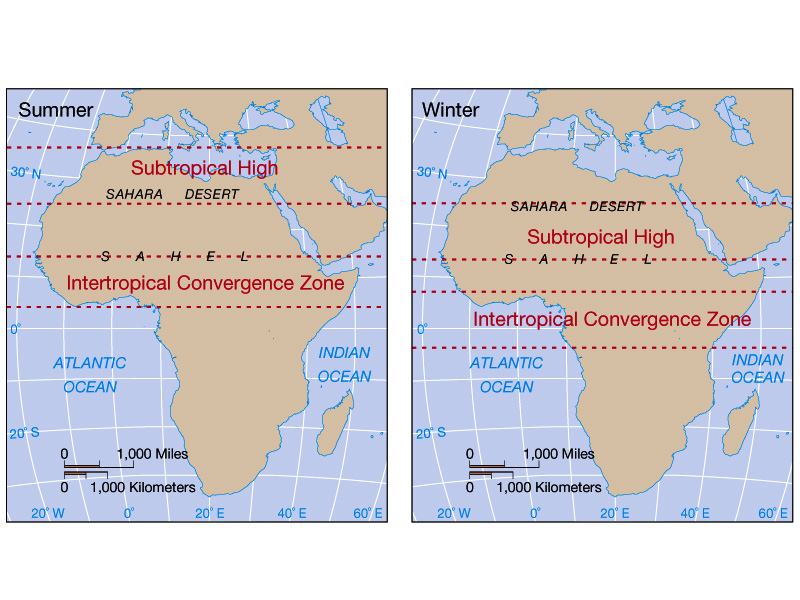 The Sahel borders the southern Sahara Desert. In the Summer, the ITCZ migrates north with the ‘Thermal Equator’. This gives the region a brief  rainy period.
Seasonal Pressure and Precipitation Patterns
[Speaker Notes: To view this animation, click “View” and then “Slide Show” on the top navigation bar.]
Atmospheric Circulation
Reality Check (Cont.): 
Semi-permanent Pressure Cells 
Highs & Lows do not occur in continuous bands, but as: 
‘Semi-permanent Pressure Cells’ 
These cells are not fixed at 30° & 60° N & S, but move north and south with the seasons
The intensity of the pressure in each cell also varies with the seasons
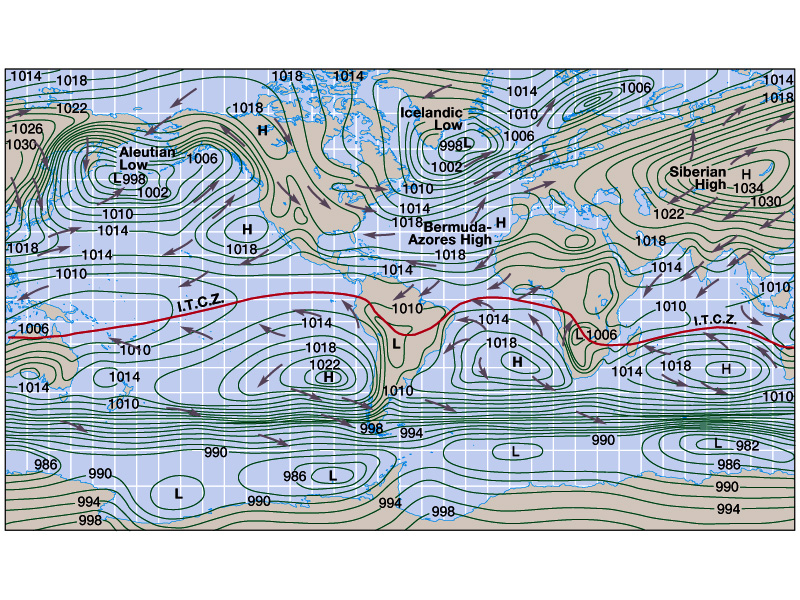 Fig. 8-4a: January
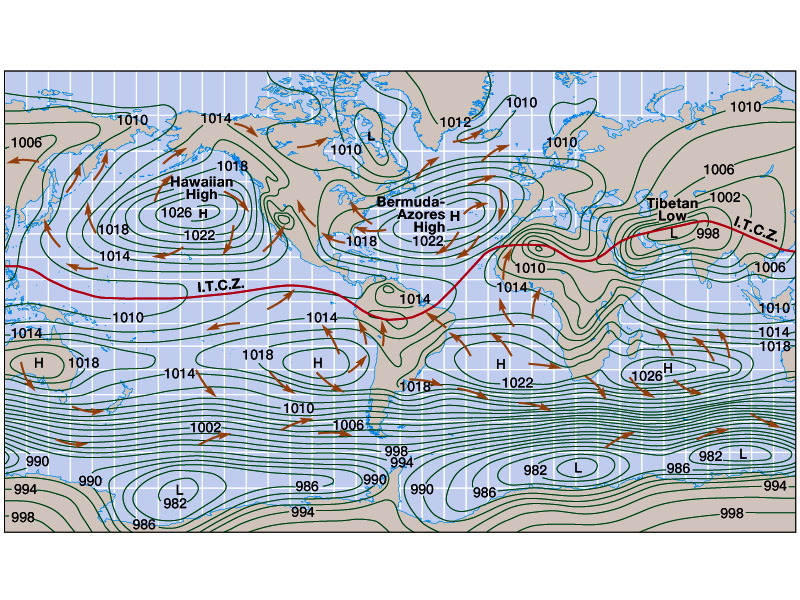 Fig. 8-4b: July
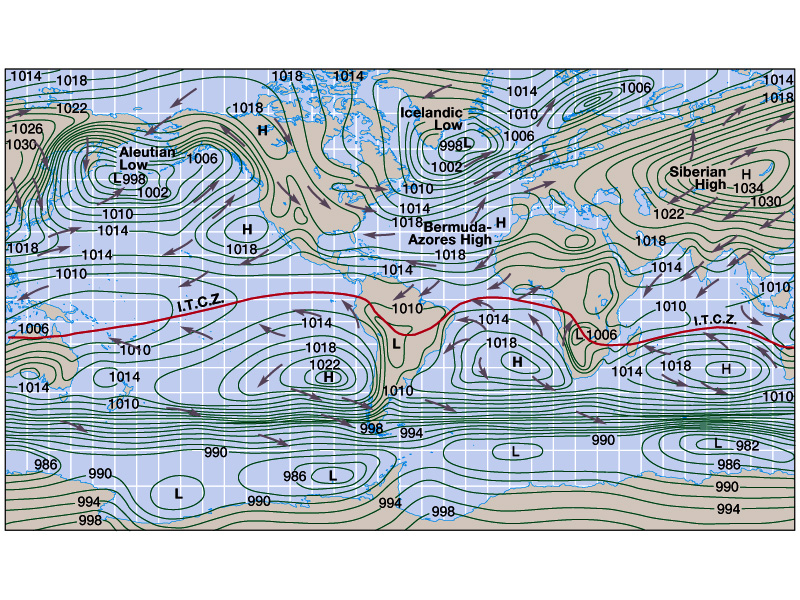 Fig. 8-4a: January
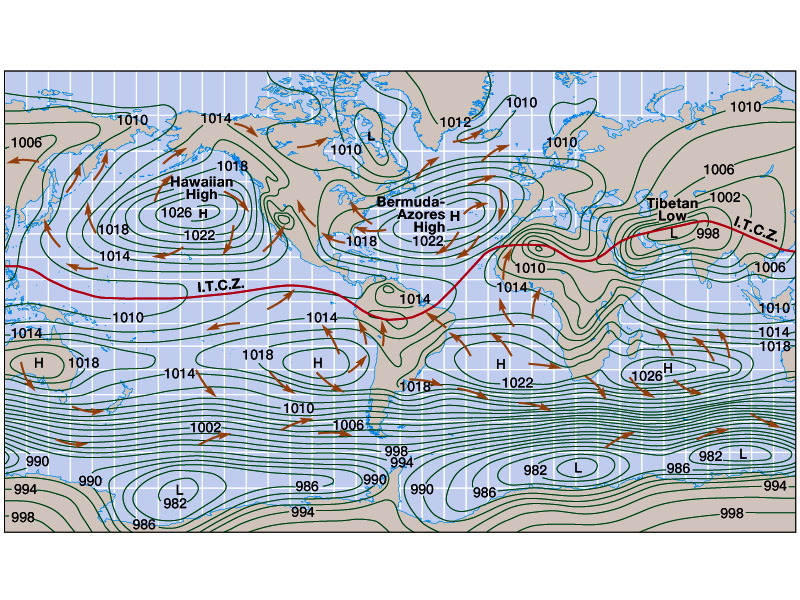 Fig. 8-4b: July
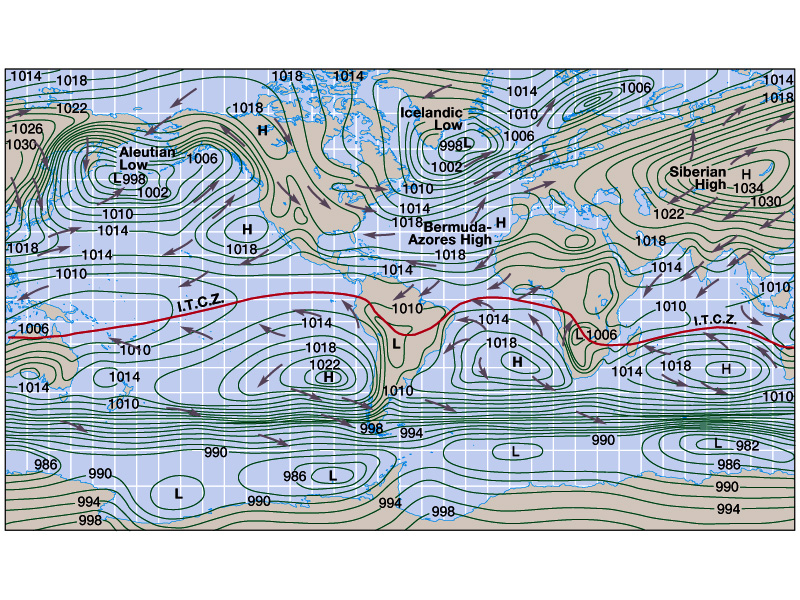 Fig. 8-4a: January
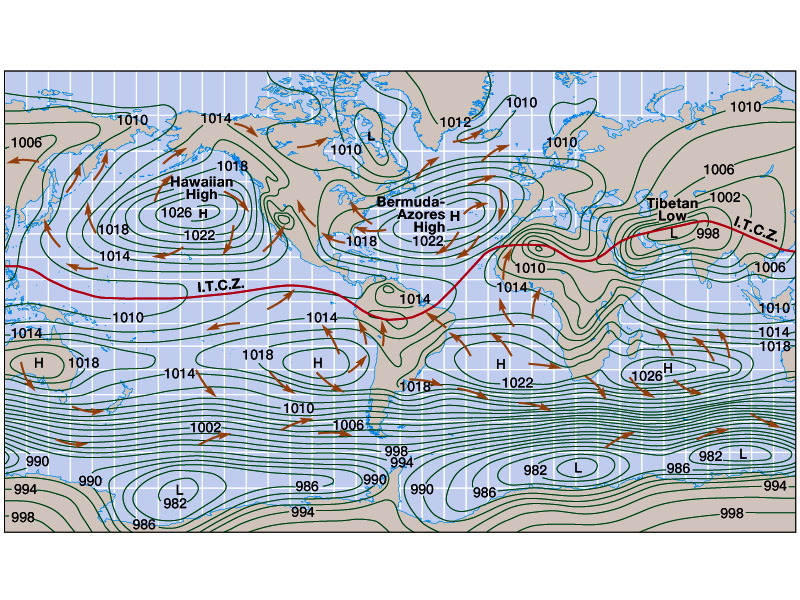 Fig. 8-4b: July
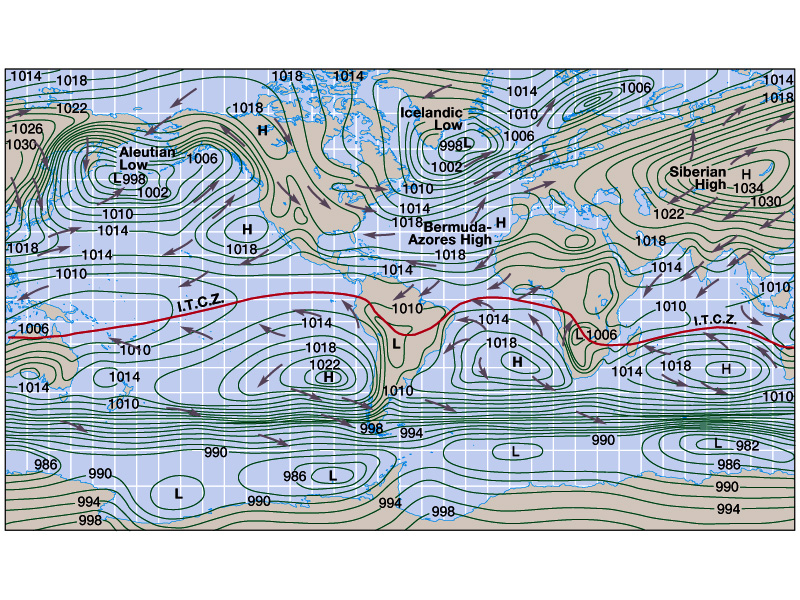 Fig. 8-4a: January
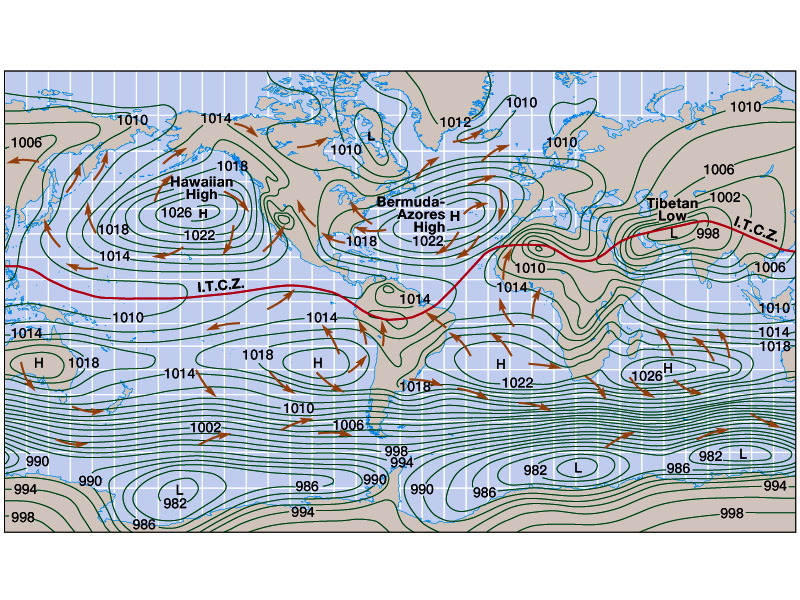 Fig. 8-4b: July
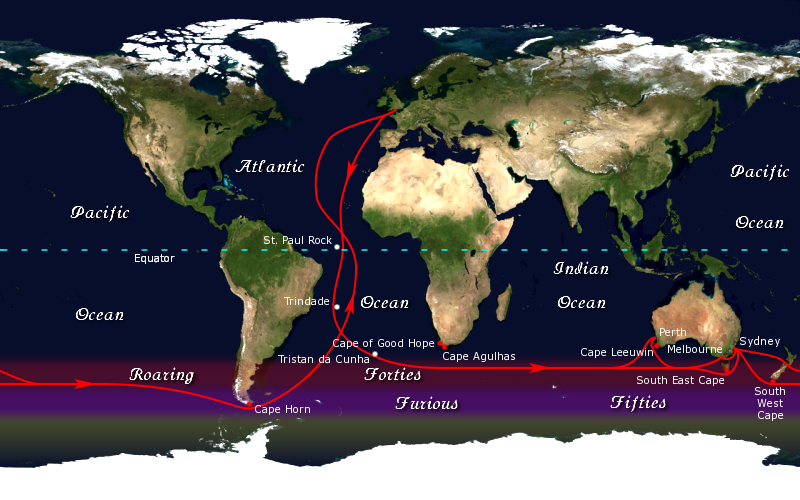 Atmospheric Circulation
Reality Check (Cont.): 
Recall that these cells and the ITCZ will migrate with the seasons!
Thus we would expect the ITCZ to reach its: 
northernmost point during the June Solstice
southernmost point during the December Solstice
And rest over the Equator during the Equinoxes
If we think back to the 3-Cell model, this is analogous to…
the Cells being a ‘socket’ that sits upon the plane of the ecliptic, and
The Earth being a ‘ball’ rotating in the socket with the changing seasons
Atmospheric Circulation
Reality Check (Cont.): 
Deserts do not only occur at 30° & 90° N & S
Although they do tend to straddle the Tropics
They are most common on the western side of continents
They also occur in the middle of continents where rainfall is low
And they occur in ‘rain shadow’ areas
Polar deserts do exist
Oceanic Circulation
Surface Winds cause the surface of the ocean to move 
Creating ocean currents
This affects only the top layers of the oceans 
About 10% of water in oceans
Other factors that influence ocean currents are:
Coriolis Force and 
Land Masses
Currents are warm or cold depending on their latitude of origin
0°
OCEANIC CIRCULATION
The Trade Winds cause oceans to flow from E to W along the equator:
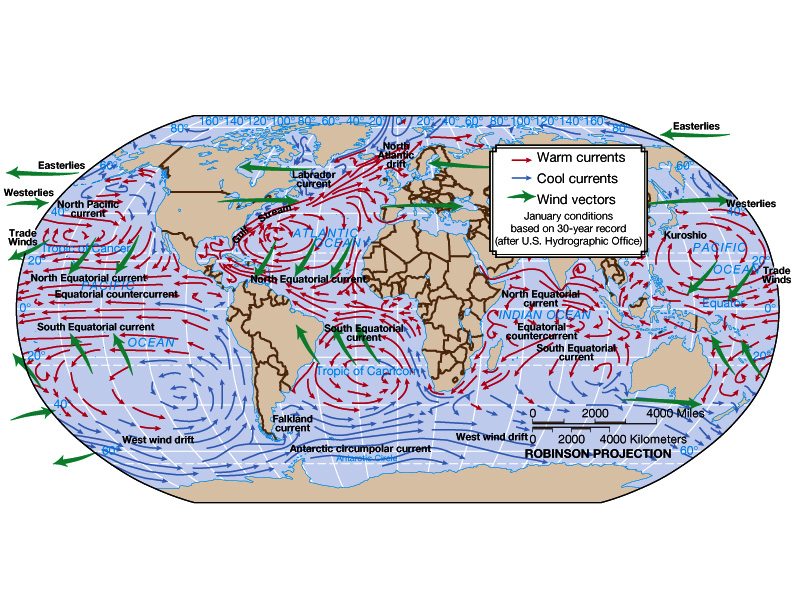 Fig. 8-15
0°
Oceanic Circulation
When they hit a land mass they are diverted, and 
The Westerlies continue their flow
0°
Oceanic Circulation
When they hit another land mass, they curve back around and flow back to 0°
Oceanic Circulation
Such motion is called a GYRE
Currents moving from:
Low latitudes to high are WARM; 
those moving from high to low are COLD
Examples of warm currents: 
Gulf Stream, 
Kuroshio Current
Examples of cold currents: 
Labrador Current, 
Peru Current
Oceanic Circulation
Ocean current temperature influences rates of evaporation. 
Warm currents evaporate more water than cold, and thus provide more moisture for rain.
Land alongside a warm current is more likely to be wet.
Deserts are most common on the western side of continents, 
Due to the fact that this is where cold currents flow
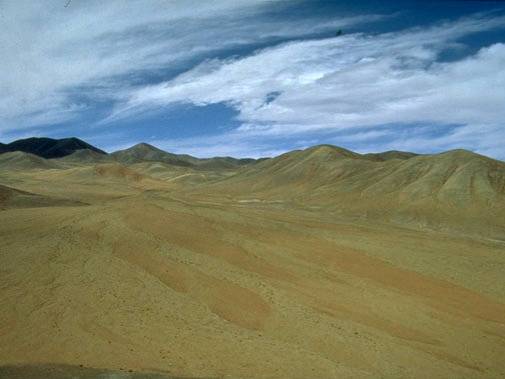 Atacama Desert – Chile The Driest place on Earth
Oceanic Circulation
What happens to the other 90% of the ocean?
Currents do occur, but they are not controlled by the wind
Salty water is more dense, so it sinks
Cold water is more dense, so it sinks
This creates deep water salinity or density currents
Oceanic Circulation
The Great Ocean Conveyor
a.k.a. Thermohaline Circulation
Driven by differences in the density of sea water which is controlled by:
temperature (thermal) and 
salinity (haline)
As water flows north in the Atlantic it cools (making it more dense)
This water will ultimately freeze. 
However, the salts in this water do not freeze.
Instead, they are left behind with the unfrozen water (making it more dense)
Upon sinking, this dense water flows south and ultimately around the world.